Ochrona zdrowia w województwie podlaskim wybrane zagadnienia
Wojewódzka Rada Dialogu Społecznego
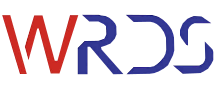 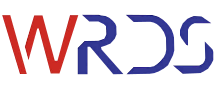 Koszty administracyjne POW NFZ w relacji do ogółu kosztów (w %)
Źródło: na podstawie opublikowanych rocznych sprawozdań z wykonania planu finansowego
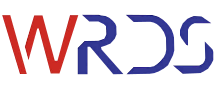 Koszty realizacji zadań NFZ
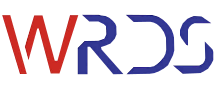 Koszty świadczeń opieki zdrowotnej
POZ,
AOS,
leczenie szpitalne,
opieka psychiatryczna i leczenie uzależnień,
rehabilitacja lecznicza,
świadczenia pielęgnacyjne i opiekuńcze w ramach opieki długoterminowej,
opieka paliatywna i hospicyjna,
leczenie stomatologiczne,
lecznictwo uzdrowiskowe,
pomoc doraźna i transport sanitarny,
koszty prof. programów zdrowotnych finansowanych ze środków własnych funduszu,
świadczenia opieki zdrowotnej kontraktowane odrębnie,
zaopatrzenie w wyroby medyczne oraz ich naprawa,
refundacja,
rezerwa na koszty realizacji zadań wynikających z przepisów o koordynacji,
rezerwa na pokrycie kosztów świadczeń opieki zdrowotnej oraz refundacji leków,
rezerwa na koszty świadczeń opieki zdrowotnej w ramach migracji ubezpieczonych,
koszty świadczeń zdrowotnych z lat ubiegłych,
 rezerwa na koszty świadczeń opieki zdrowotnej udzielone w ramach transgranicznej opieki zdrowotnej.
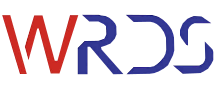 *dane na dzień 30.IX. 2016  (Zarządzenie Nr 103/2016/DEF)
Źródło: na podstawie opublikowanych rocznych sprawozdań z wykonania planu finansowego
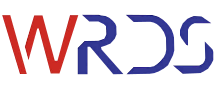 Struktura rodzajowa wybranych kosztów POW NFZ w stosunku do ogółu kosztów świadczeń opieki zdrowotnej (w %)
*dane na dzień 30.IX. 2016  (Zarządzenie Nr 103/2016/DEF)
Źródło: na podstawie opublikowanych rocznych sprawozdań z wykonania planu finansowego
Nakłady na świadczenia opieki zdrowotnej w województwie podlaskim w latach 2012-2015 dla sektora publicznego i niepublicznego
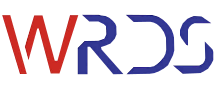 Ambulatoryjna Opieka Specjalistyczna
Źródło: na podstawie przesłanych danych z Podlaskiego Oddziału Wojewódzkiego Narodowego Funduszu Zdrowia
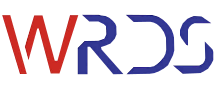 Podstawowa Opieka Zdrowotna
Źródło: na podstawie przesłanych danych z Podlaskiego Oddziału Wojewódzkiego Narodowego Funduszu Zdrowia
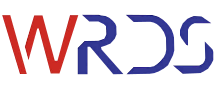 Leczenie Szpitalne
Źródło: na podstawie przesłanych danych z Podlaskiego Oddziału Wojewódzkiego Narodowego Funduszu Zdrowia
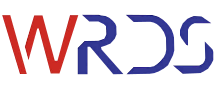 Inne 
(m.in. opieka psychiatryczna i leczenie szpitalne, rehabilitacja szpitalna, profilaktyczne programy zdrowotne)
Źródło: na podstawie przesłanych danych z Podlaskiego Oddziału Wojewódzkiego Narodowego Funduszu Zdrowia
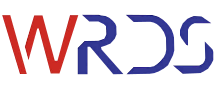 Wartość przeznaczonych nakładów ogółem w latach 2012-2015
Źródło: na podstawie przesłanych danych z Podlaskiego Oddziału Wojewódzkiego Narodowego Funduszu Zdrowia
PRIORYTETY DLA REGIONALNEJPOLITYKI ZDROWOTNEJ WOJEWÓDZTWA PODLASKIEGO
WDROŻENIE PRIORYTETÓW DLA REGIONALNEJ POLITYKI ZDROWOTNEJ WIĄŻE SIĘ Z PRZEKIEROWANIEM STRUMIENIA FINANSOWEGO PŁATNIKA PUBLICZNEGO W OBSZARACH
PRIORYTETY DLA REGIONALNEJPOLITYKI ZDROWOTNEJ WOJEWÓDZTWA PODLASKIEGO
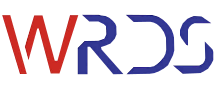 Przenoszenie obciążenia z opieki szpitalnej na rzecz opieki ambulatoryjnej (pielęgniarska opieka długoterminowa domowa) oraz stacjonarnej - Zakładów Opiekuńczo Leczniczych (ZOL)/ Zakładów Pielęgnacyjno Opiekuńczych (ZPO).

Hospitalizacji osób starszych w oddziale o profilu geriatrycznym ze względu na holistyczną opiekę nad pacjentem w wieku geriatrycznym, ponieważ liczba chorób przewlekłych, często związanych z niepełnosprawnością i bólem, rośnie wraz z wiekiem.

Koncentracji wykonywania zabiegów kompleksowych w przypadku oddziałów chirurgii dziecięcej, chirurgii ogólnej, otorynolaryngologii, urologicznych i położniczo -  ginekologicznych.

Przesunięcia ciężaru wykonywania zabiegów małych oraz diagnostycznych z oddziałów o charakterze zabiegowym na oddział jednego dnia (chirurgii i leczenia).
Źródło: http://www.bialystok.uw.gov.pl, [dostęp 15.11.2016]
PRIORYTETY DLA REGIONALNEJPOLITYKI ZDROWOTNEJ WOJEWÓDZTWA PODLASKIEGO
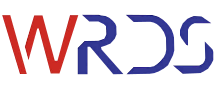 Wzrostu zapotrzebowania na świadczenia z zakresu chorób wewnętrznych, kardiologii oraz neurologii w grupie wiekowej 85+, który przełoży się na wzrost zapotrzebowania na łóżka w wymienionych oddziałach oraz oddziałach geriatrycznych.

Koncentracji świadczeń położniczych w ośrodkach, w których zrealizowano więcej niż 400 porodów rocznie, które zapewniają kompleksowe leczenie szpitalne i ambulatoryjne w położnictwie i ginekologii.

Zwiększenia liczby łóżek patologii ciąży i intensywnej terapii noworodków (w tym wcześniaków) w ośrodkach o wyższym stopniu referencyjności w związku z planowaną racjonalizacją liczby łóżek na oddziałach o niskim (poniżej 50% w skali roku) wskaźniku obłożenia łóżek oddziałów położniczo-ginekologicznych.

Zapewnienia finansowania (diagnostyka i leczenie) w ośrodkach o wyższym stopniu referencyjności pacjentkom wymagającym ginekologicznych operacji kompleksowych.
Źródło: http://www.bialystok.uw.gov.pl, [dostęp 15.11.2016]
Dziękuję za uwagę